Special Issue of the IEEE TGRS on “Inter-Calibration of Satellite Instruments”:
Special Issue of the IEEE TGRS on “Inter-Calibration of Satellite Instruments”:
Agree AgendaMinute Taking
Dohyeong Kim
(GRWG Chair)
Ways of working
Presenters have been asked to follow this format:
An overview of the task you have been asked to discuss
The purpose of the presentation
Some example requirements
Propose 1 or 2 strawman solutions, outlining pros and cons
A draft deliverable with your assessment of the priority, timescale and resources needed
 Each presentation will lead directly into a discussion.
Items c), d) and e) will then be edited on the fly by the chair during the discussion.
Please keep presentations short - slots only 20 minutes, and we need to ensure plenty of time for discussion.
Outlook of Agenda
Monday (day-1)
Tuesday (day-2)
Wednesday (day-3)
[Morning] Parallel Session1 - GRWG: IR Sub-Group
Wednesday (day-3)
[Morning] Parallel Session2  - GDWG
Wednesday (day-3)
[Afternoon] Parallel Session1 - GRWG: IR Sub-Group
Wednesday (day-3)
[Afternoon] Parallel Session 2 - GDWG
Wednesday (day-3)
[Afternoon] Parallel Session 3- GRWG: UV Sub-Group
Thursday (day-4)
[Morning] Parallel Session 1 - GRWG: VIS/NIR Sub-Group
Thursday (day-4)
[Morning] Parallel Session 2 - GDWG
Thursday (day-4)
[Afternoon] Parallel Session 1 - GRWG: VIS/NIR Sub-Group
Thursday (day-4)
[Afternoon] Parallel Session 2 - GDWG
Thursday (day-4)
[Afternoon] Parallel Session 3 - GRWG: MV Sub-Group
Friday (day-5)
Guideline for presentation
Now down to the Work part of the Working Group meeting!
Focus on the development of GSICS Products
Mostly items assigned 20 minute slots
But this includes discussion time! 
Please leave 5 minute for discussion
So please keep presentations brief and to the point
Presentations will be uploaded to the GSICS Wiki
Unless you tell me not to
Can include more background information
Please follow file naming convention:	2a_Dohy_AgreeAgenda_Minutetaking.pptx/pdf/ppt
Agenda
The Detailed Agenda was prepared using ZoHo Sheet
With hyperlinks added to presentations uploaded on Wiki
Exported as HTML and embedded into GSICS Wiki:
http://gsics.atmos.umd.edu/bin/view/Development/20180319
Minute Taking
Minutes on ZoHo Doc will be updated during the meeting period
Anyone can access, but need invitations to edit
Meeting participants will be invited by GDWG Chair
Please provide short summary of each talk by end of the meeting
Directly put it to ZoHo Doc, or send to the minutes taker + GRWG/GDWD chairs
Minute Taker should write Actions in Bold, 
Precede with word ACTION:
Will number (e.g. A.GIR.2018.4a.2) later
Will review new actions on Friday morning
GCC to enter into action tracking tool (GSICS Operations Plan?)
Minute Taking
For presenter, please filling the “overview”
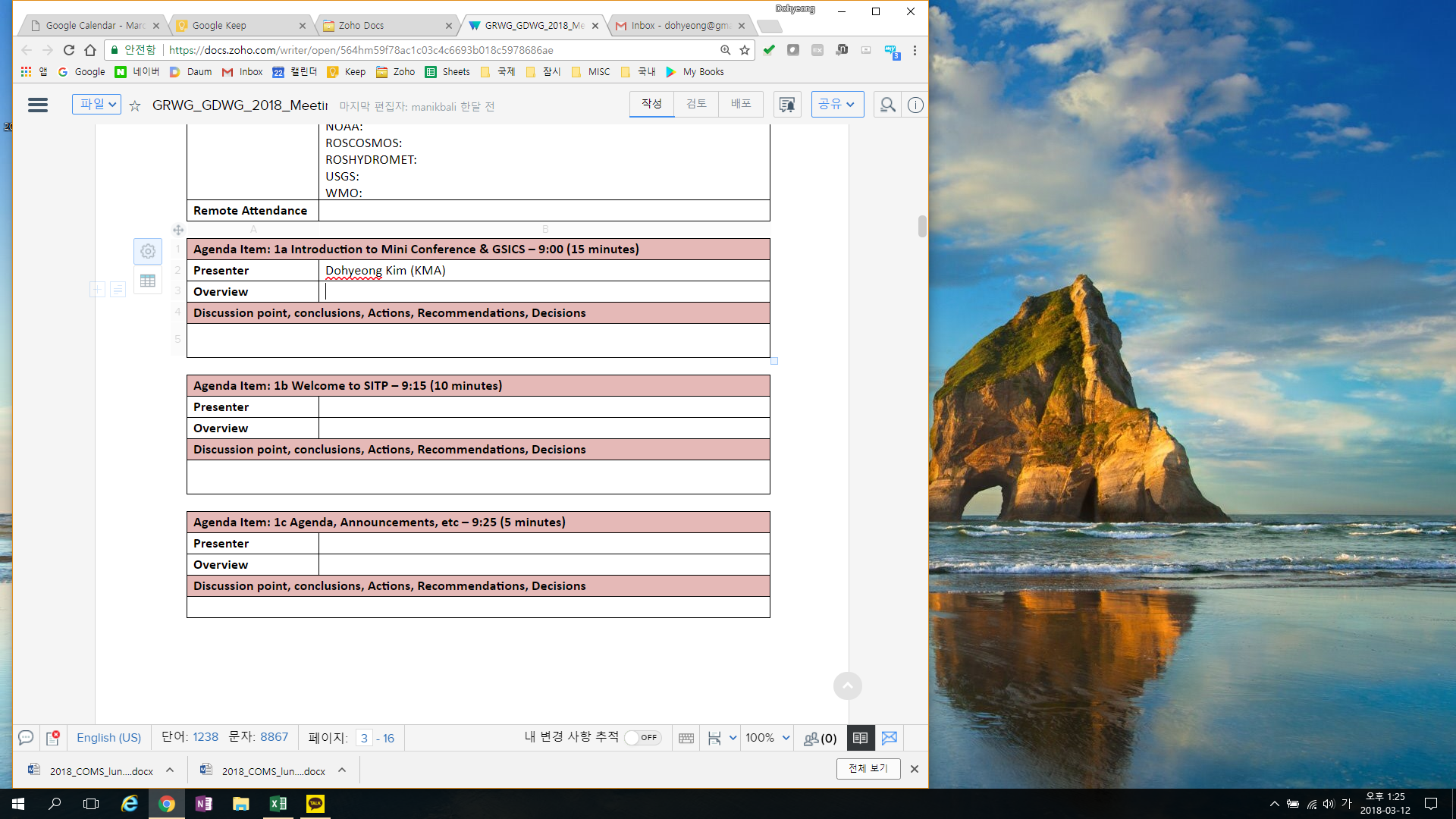 Minute Taker
Thank you